BIOLA UPDATE
Billie Hansen | Recycling Programs Manager
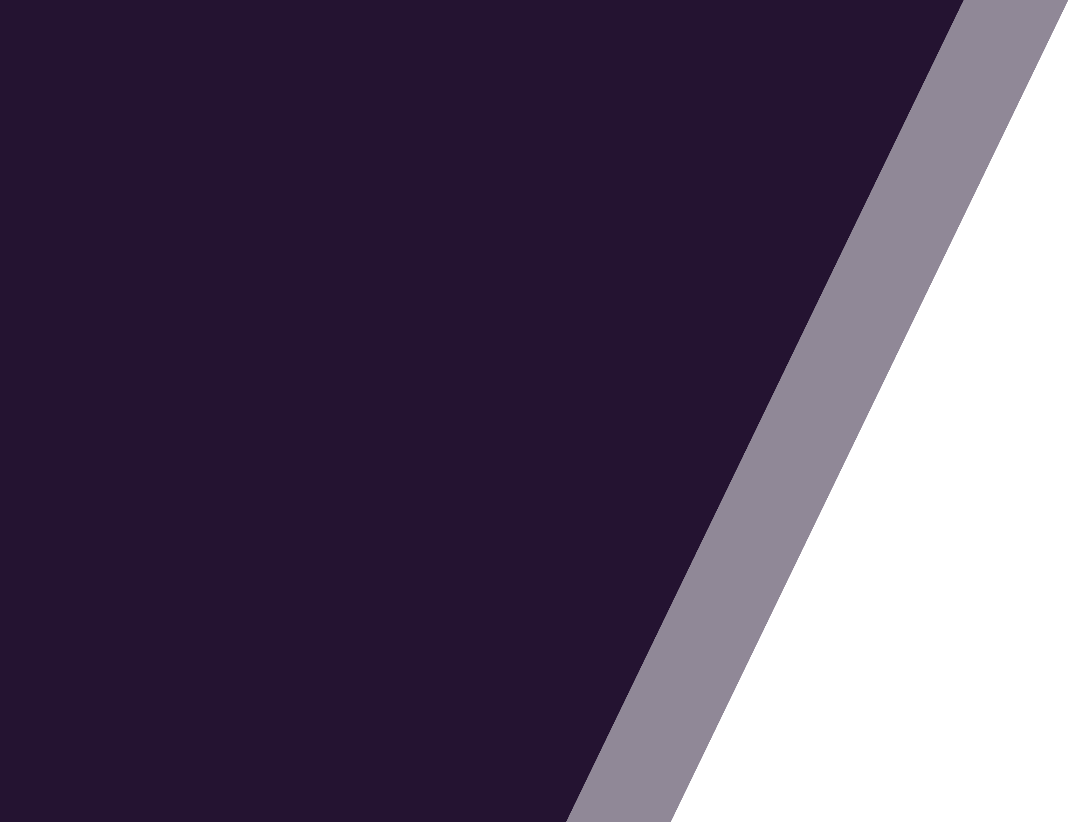 COMMUNITY EVENTS
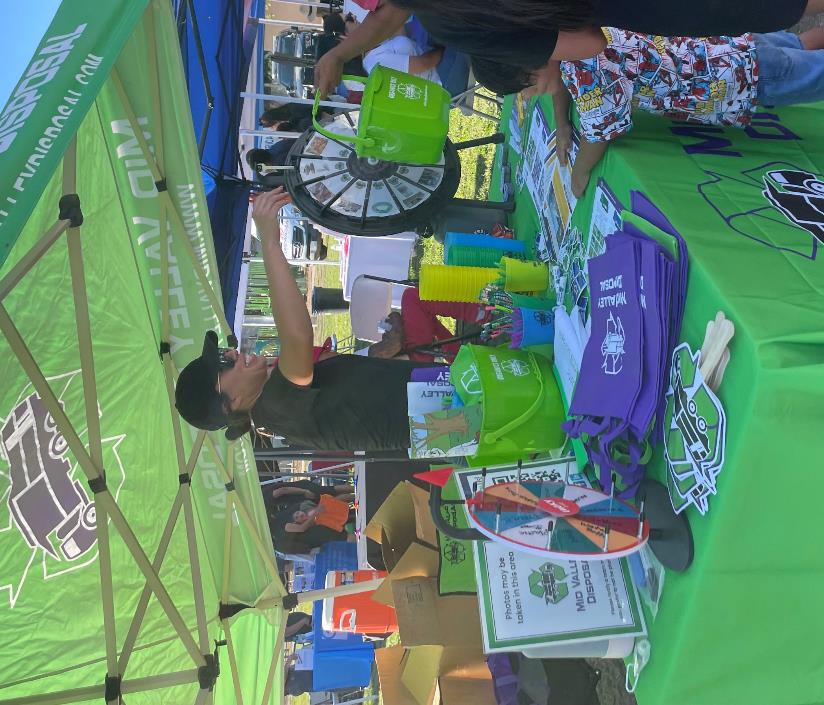 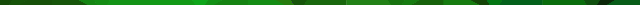 Biola Raisin Parade-cancelled

4/13/2024 Clean Up Event

12/5/2024 Clean Up Event
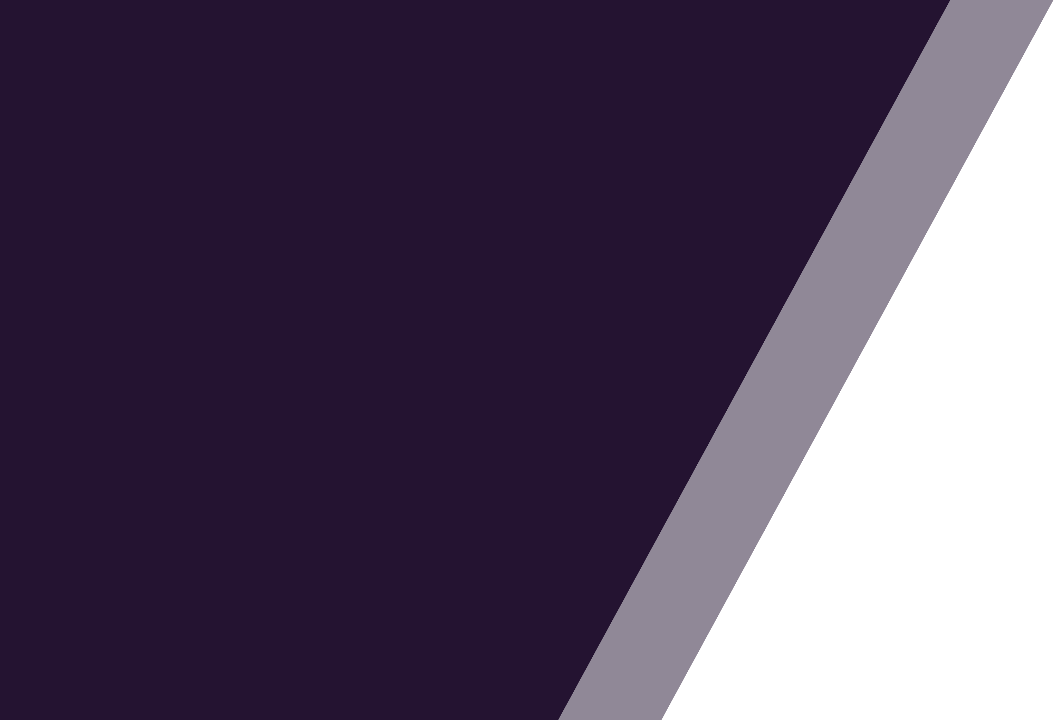 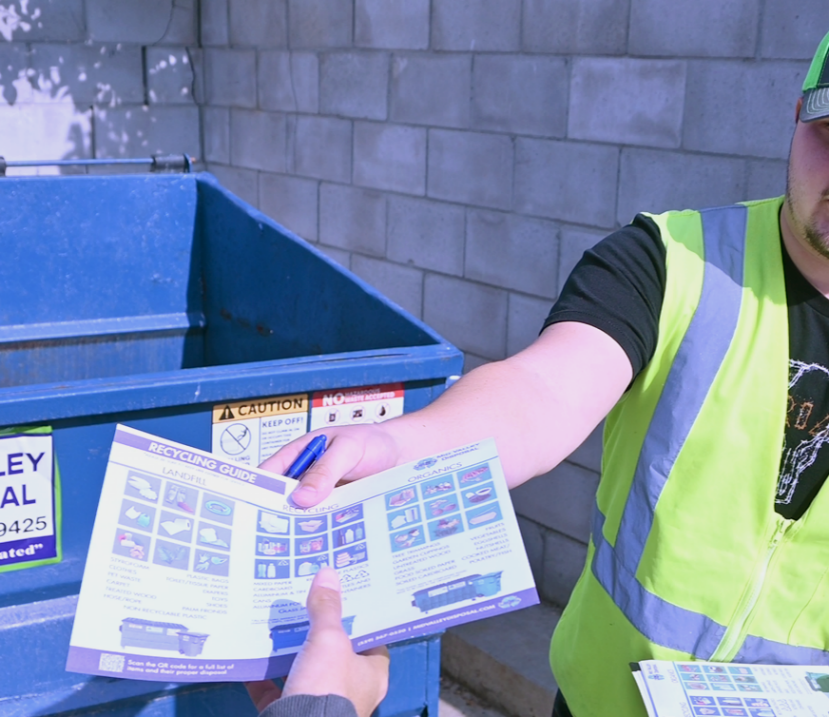 OUTREACH & EDUCATION
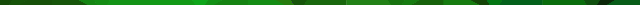 All Site Visits Completed

Over 1,000 educational fliers distributed to the community

All Tier 1 & Tier 2 food generators identified & provided education
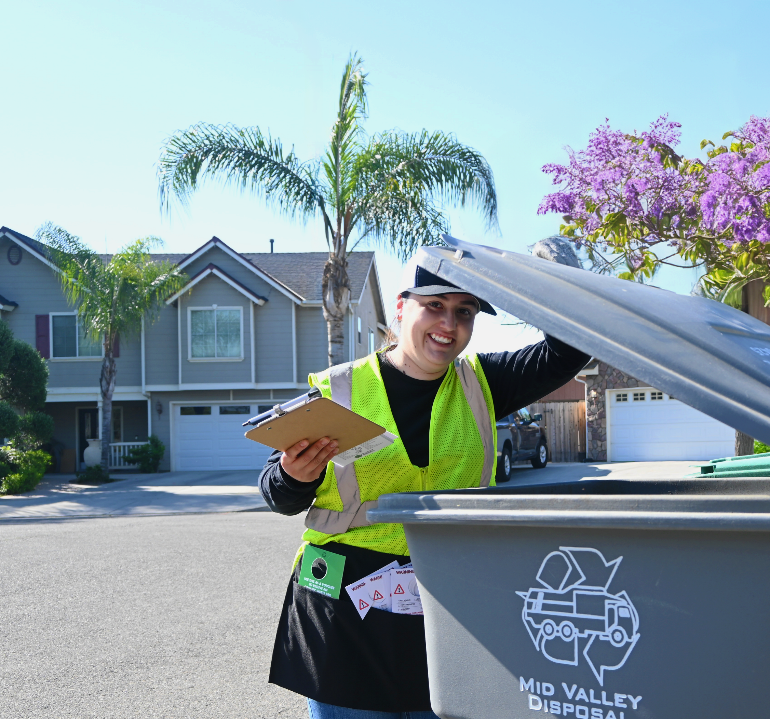 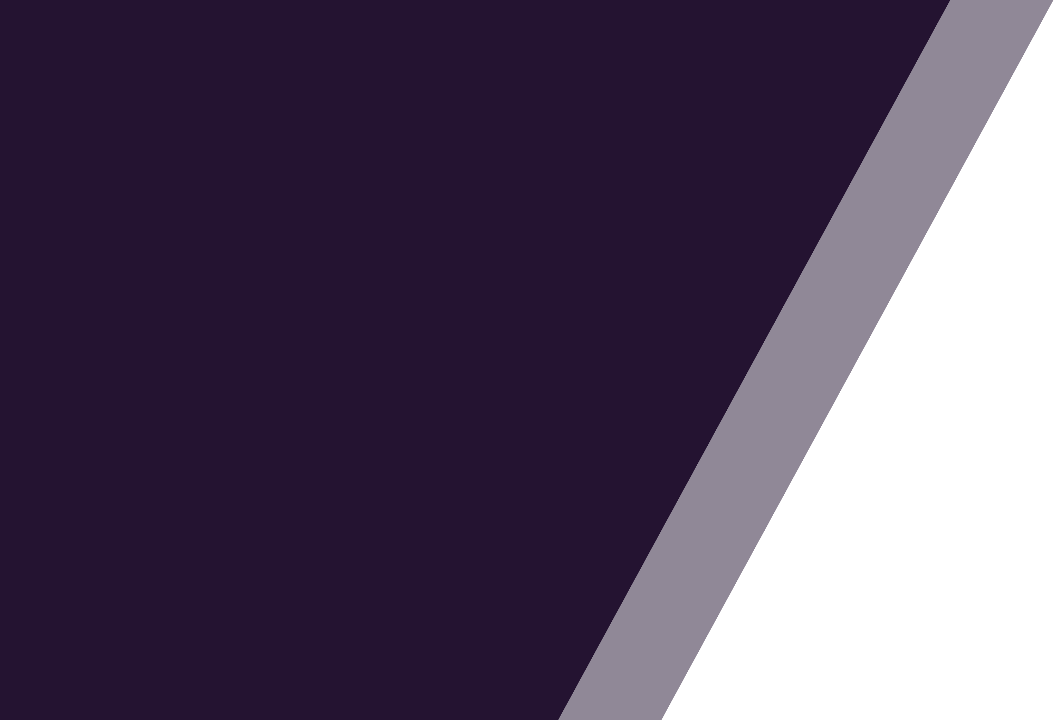 SB1383 - Contamination
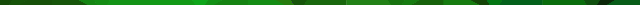 Types of contamination monitoring:
Driver tagging
Annual Route Reviews: SB1383 program
Route contamination Study
Performed by recycling department
ROUTE REVIEW PROCESS
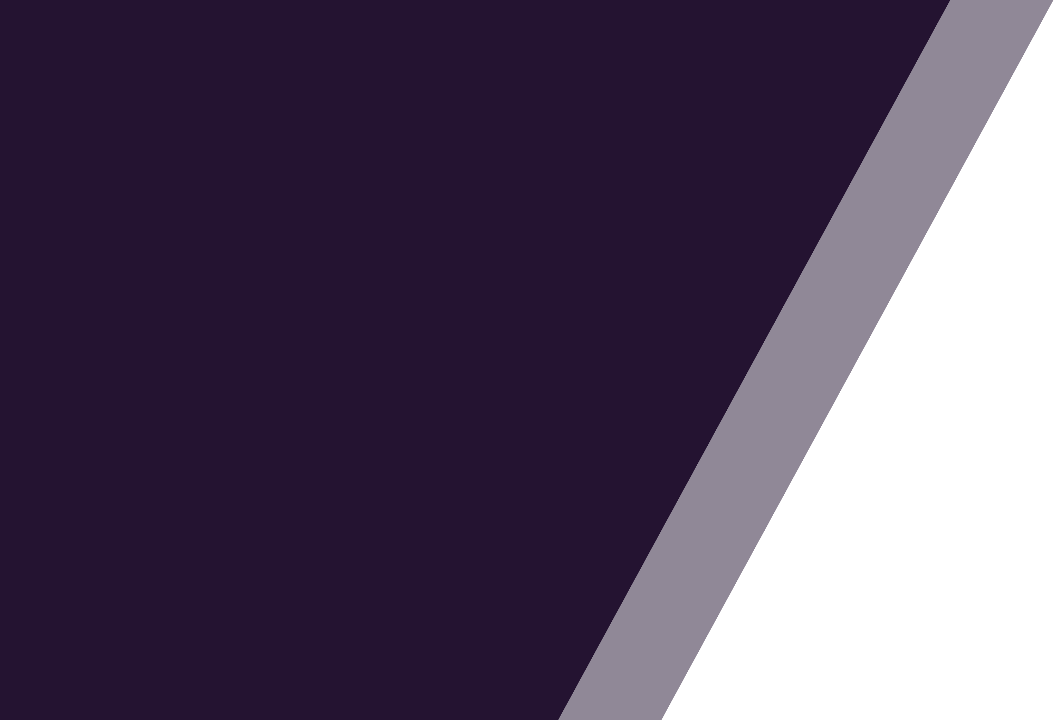 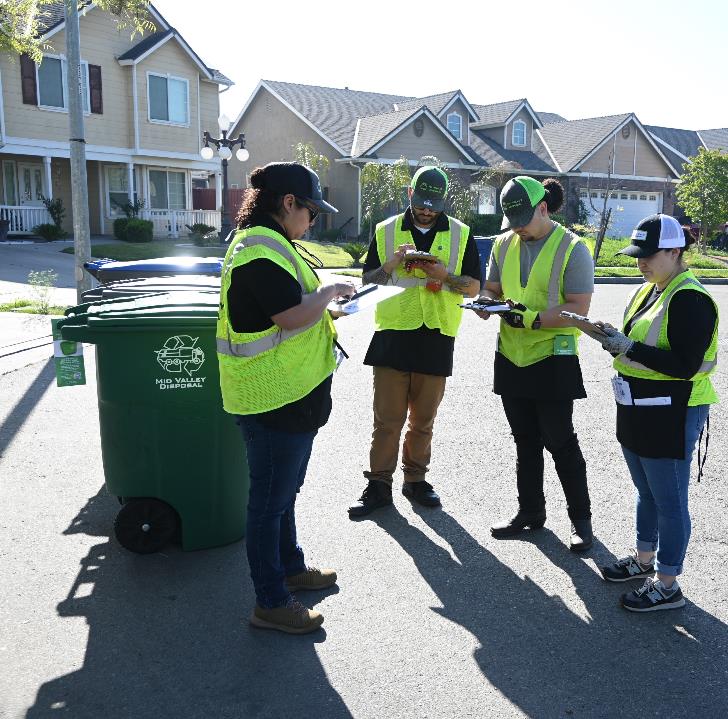 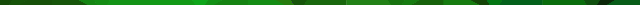 Route Identification
Total Routes: 4
Focus: Select a representative sample from concentrated stop areas
Duration
1 Month Preparation:  collaboration with operations
1 Week: Fieldwork execution
Fieldwork Details
Conducted over 1 Day (8 hours/day)
ROUTE REVIEW RESULTS
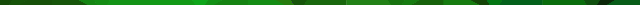 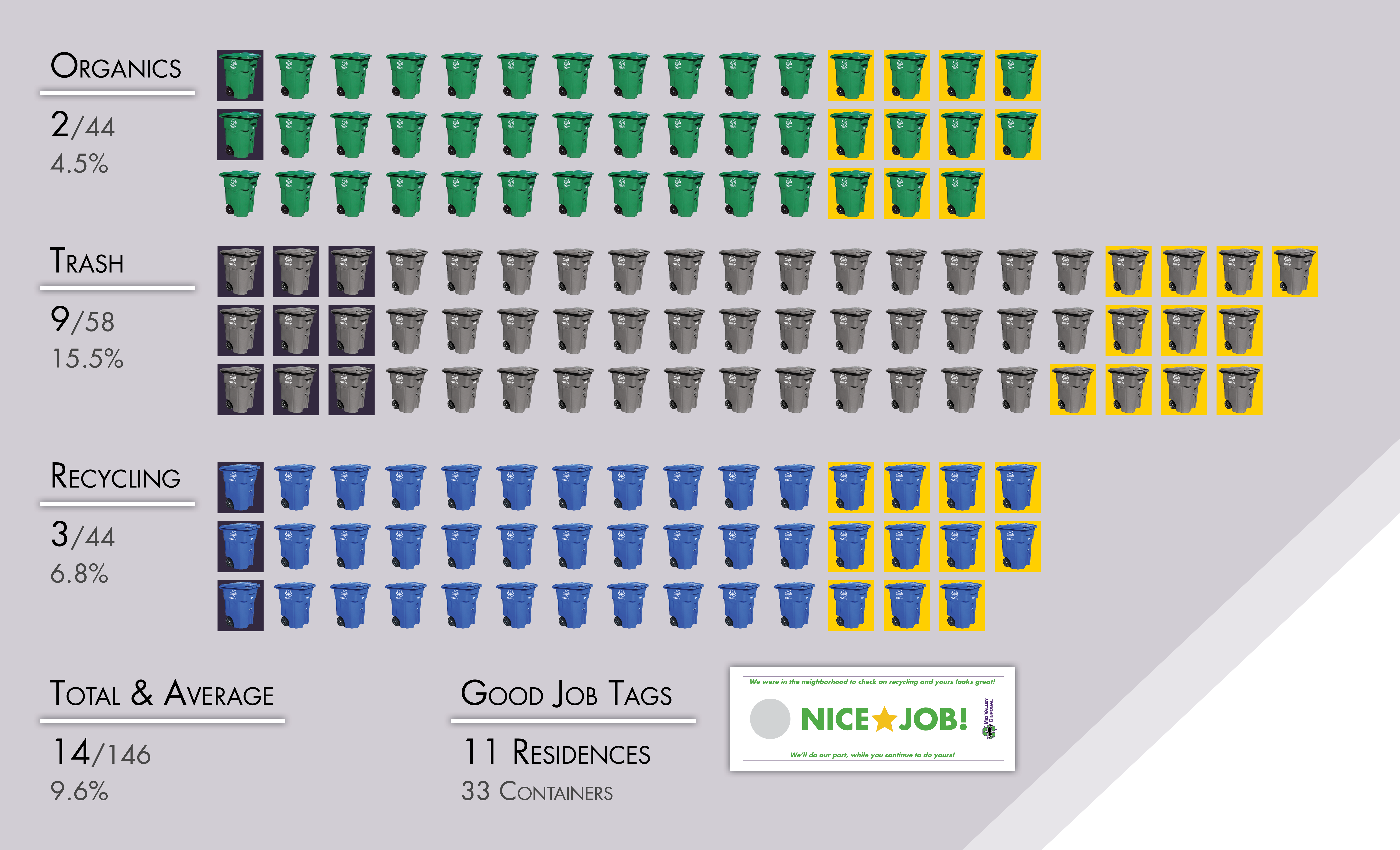 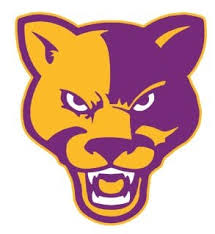 Recycler of the Year Biola Pershing Elementary School
THANK YOU